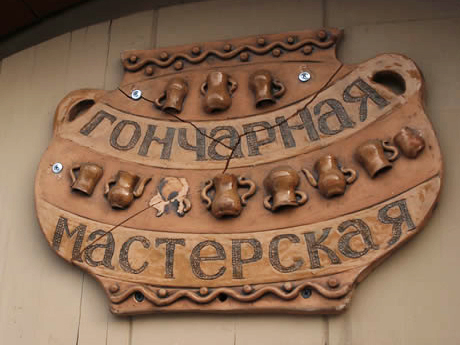 Сибирские умельцы
МАОУ «Уватская СОШ» УМР
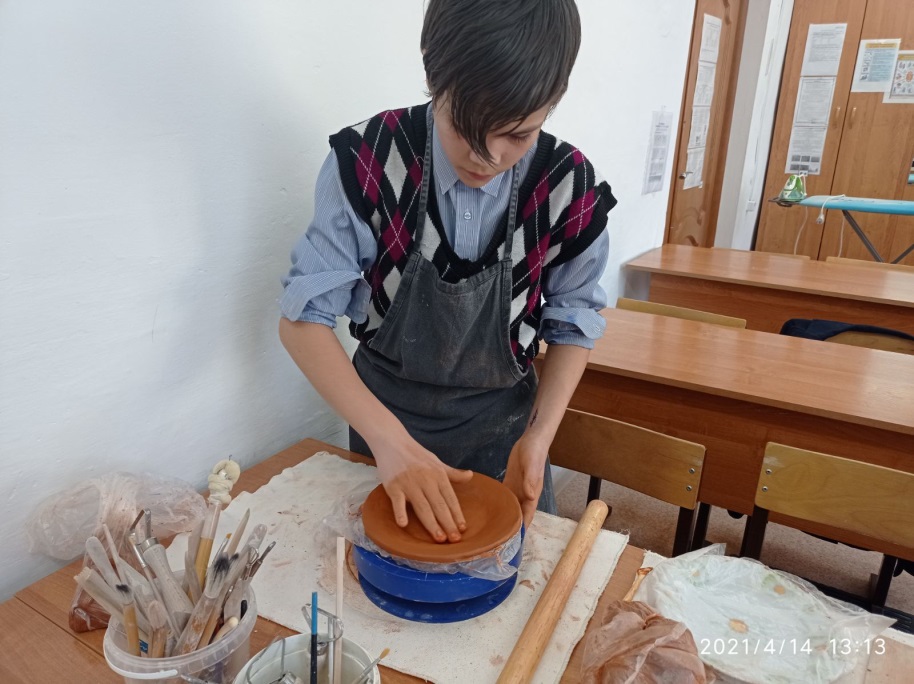 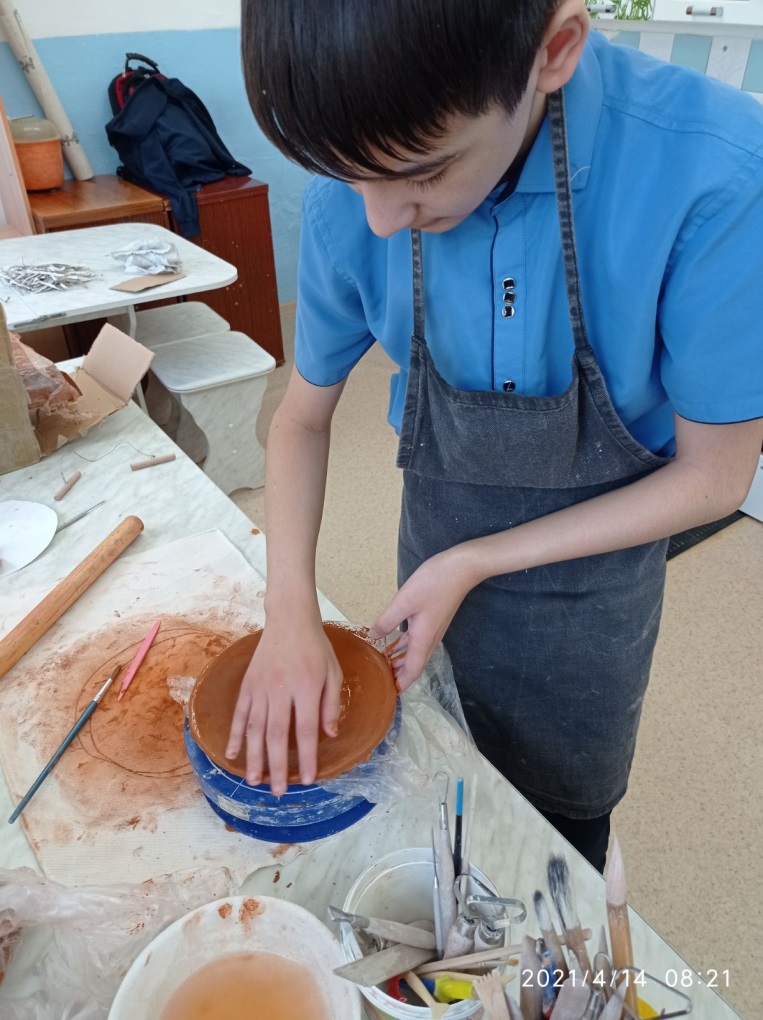 Гончарная мастерская
Гончарная мастерская «Сибирские умельцы»
Гончарная мастерская «Сибирские умельцы»
Гончарная мастерская «Сибирские умельцы»
Гончарная мастерская «Сибирские умельцы»
Гончарная мастерская «Сибирские умельцы»
Гончарная мастерская «Сибирские умельцы»
Гончарная мастерская «Сибирские умельцы»
Гончарная мастерская «Сибирские умельцы»
Гончарная мастерская «Сибирские умельцы»
Гончарная мастерская «Сибирские умельцы»
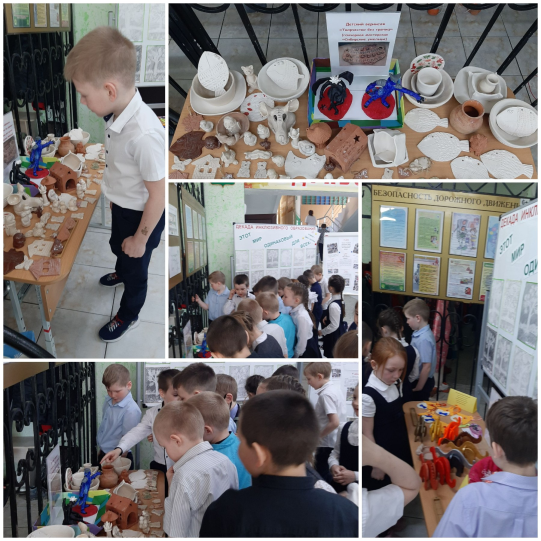 Выставки гончарной мастерской
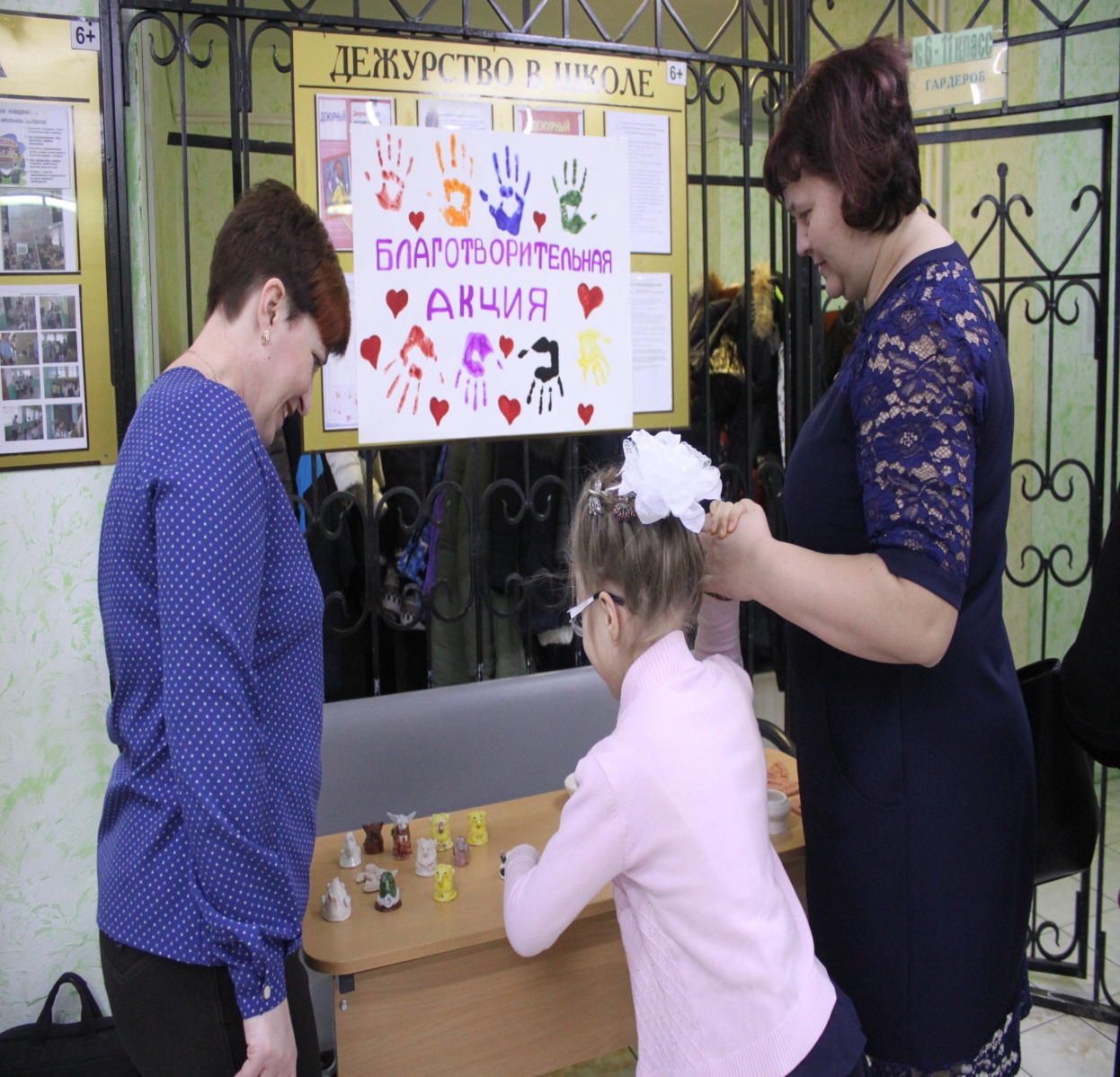 Благотворительная акция
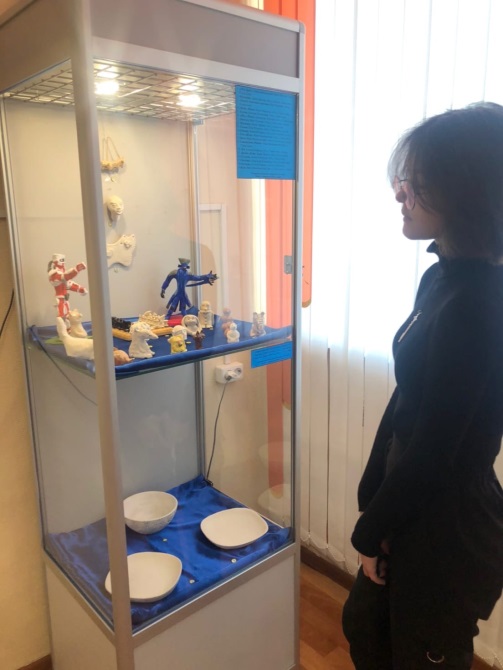 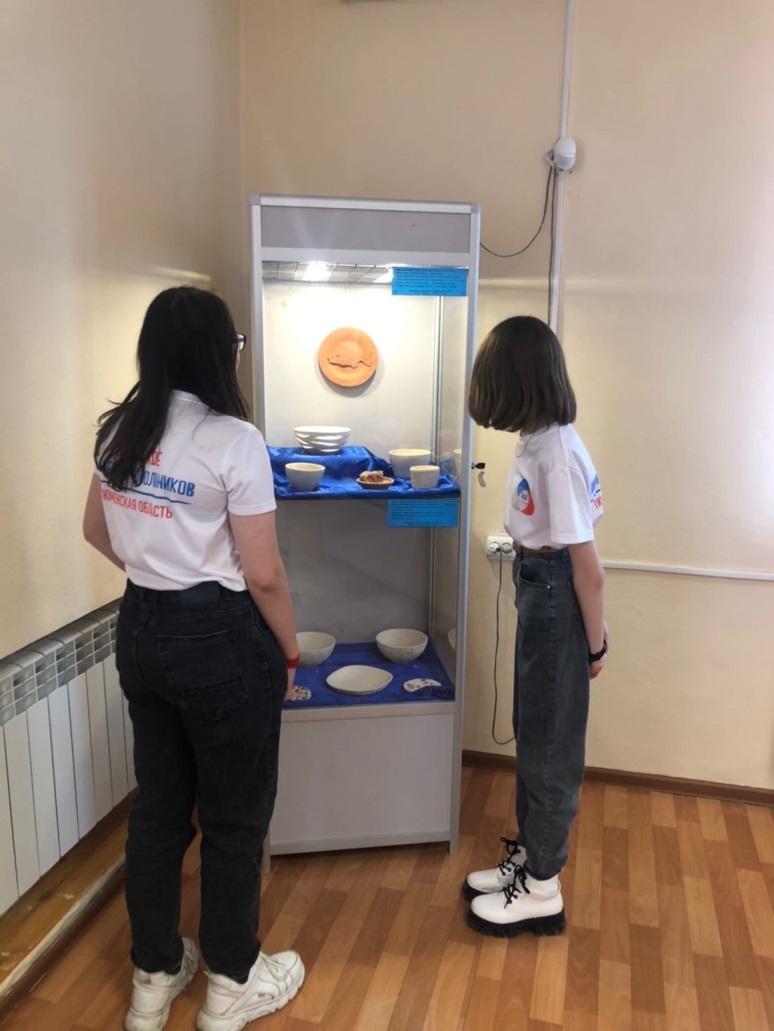 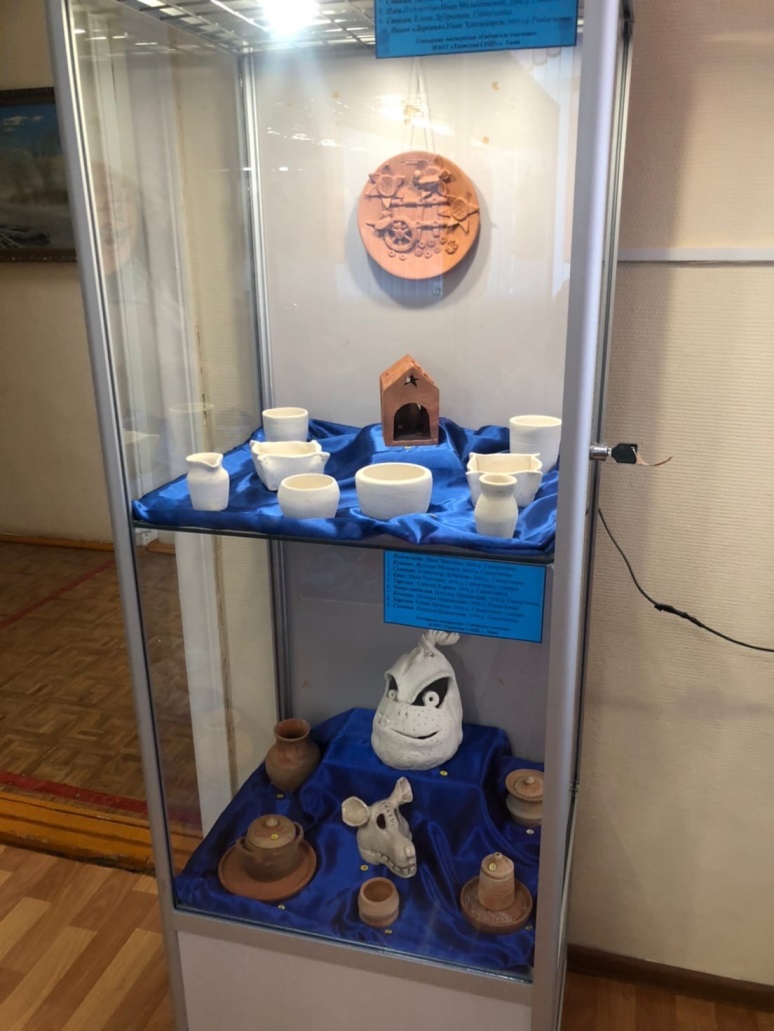 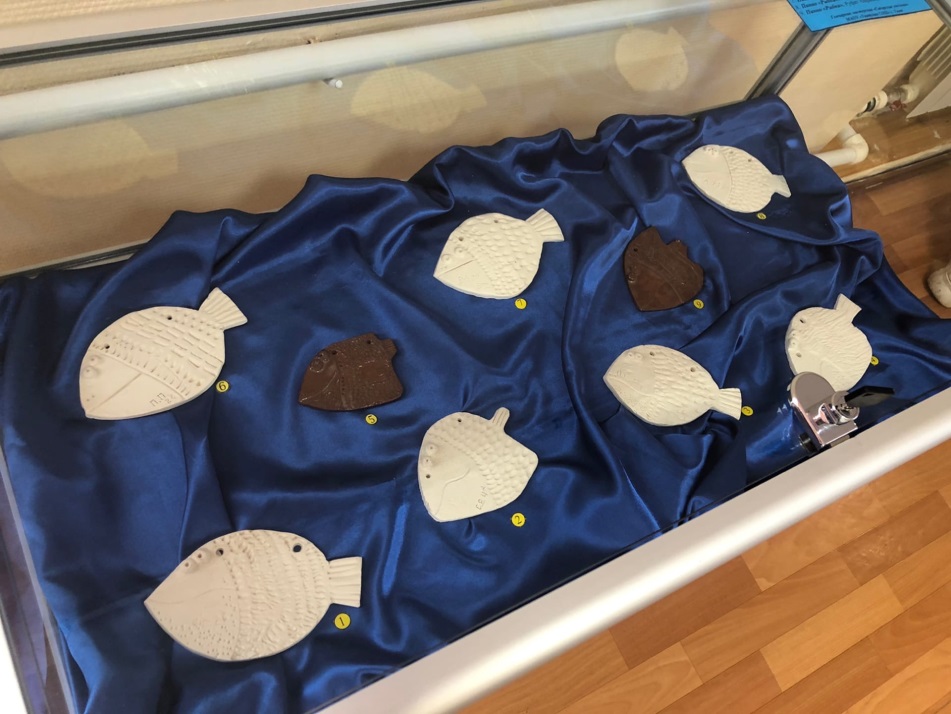 Выставка творческих работ обучающихся Уватской школы в краеведческом музее 
«Легенды седого Иртыша».
Окружной чемпионат "KidSkills"
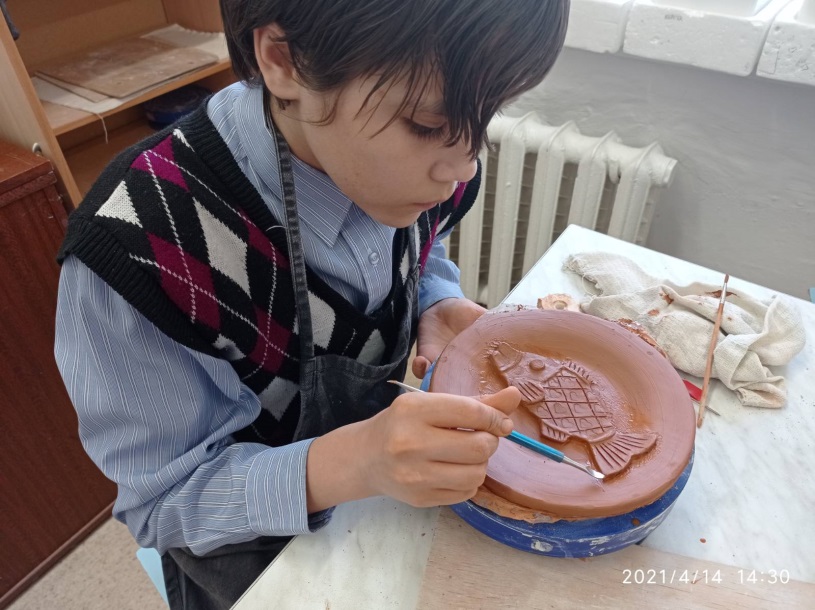 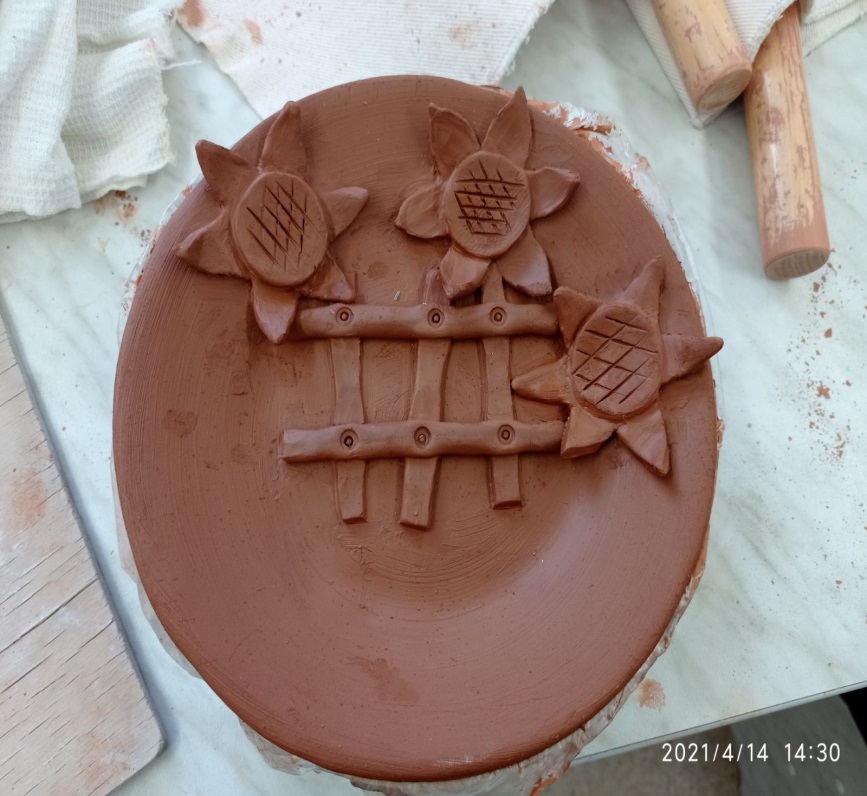 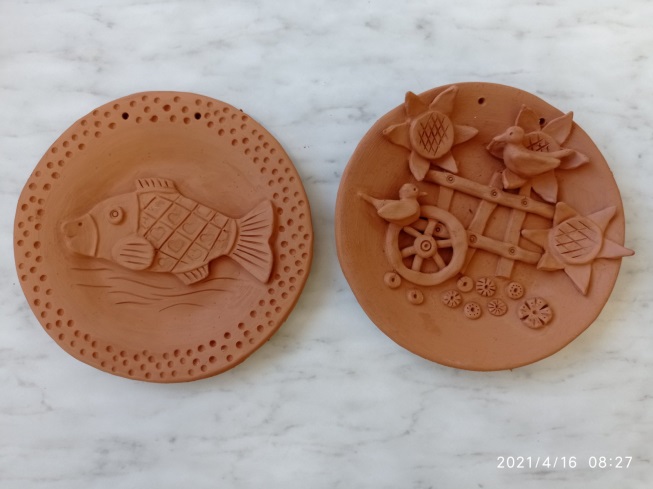 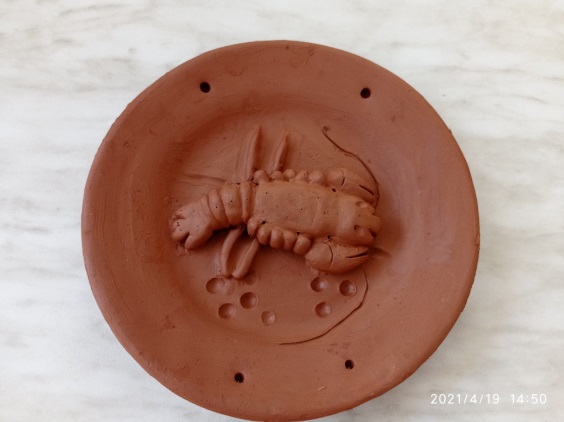